2002 Central High School Girls Track Team
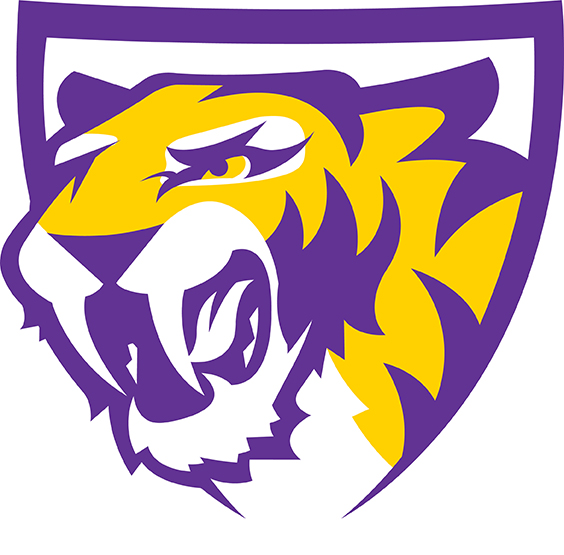 Central Dewitt Hall of Fame 
Induction Class 2012
Inducted for Outstanding Contributions as  a team/group  of Central High School
Biography
Seniors on the 2002 team had finished 3rd at the State Track meet the previous 2 seasons and entered the year with 11 individuals with State experience and 3 returning State Champions (Audra Bark, Ashley Baxter and Katie Novak).  The 44 members of this team added both new and untested talent.  Under the leadership of Head Coach Tim Ryan with Assistants George Pickup and Megan Fuglsang, the Sabers won 7 different meets during the year.  They won 7 of 19 District events and sent a record 16 athletes and 13 events to State before capturing the team title with 8 event titles and 5 individual titles singing their traditional “Raisin” song.
Article from the Observer
In a sport that features so many different components, it takes the right combination to win a state track championship. And you would be hard pressed to find a team where the pieces fit more perfectly than the 2002 Central girls track and field team. 
	The Sabers already had a firm foundation. The team had finished third at the state meet in each of the previous two seasons and entered the spring of 2002 with 11 athletes (Audra Bark, Katie Novak, Ashley Baxter, Lyndsey Weller, Erin Dieckmann, Erin Zimmer, Liz Brady, Tiff Evers, Samantha Rathje, Kimberly Osmun and Anne Maher) who already had state experience under their belt — including three, Bark, Baxter and Novak, who were defending state champions. 
	The team welcomed some equally talented new faces as well with a freshman group that included, but was not limited to, Kelsey Steffens, K.J. Menneke, Maura McDermott, Quinn Hanrahan and Sarah Leners — all future fixtures at the state track meet. In all, Central had 44 girls ready to run, jump and throw in 2002, so the pieces were all there. It was how the Sabers got them to fit, though, that made the season so special.
	“What I remember most about that team was our size,” Lyndsey Weller Hensler said. “I’m currently the volleyball coach for a larger school
The Observer (cont.)
in Indiana and the track and cross country programs here only dream about having numbers like we did. “Although, we were such a large group, we still knew what everyone was doing and supported everyone. There was always someone cheering you on during your event, holding your blocks or taking your warm-ups at the starting line on the really cold days.” 
	Hensler is not the only one who looks back on 2002 and remembers the camaraderie that made the season so special. “We were always supportive of one another, both on and off the track,” Kimberly Osmun Green said. “It didn’t matter if you were a hurdler, sprinter, distance runner, jumper or thrower, we all made sure to show our support and cheer one another on — our team was awesome at covering every straightaway and every curve of the track and as a runner, nothing pushed me more than hearing my teammates cheer me on.”
	 “I would say team unity won us the state championship,” Paula Banowetz added. “We dedicated ourselves to working hard to achieve our goals and dreams, and we did it together. 
	“Every girl on our team, varsity or junior varsity, came to practice ready to take advantage of the opportunity to improve — while having fun, of course.”
The Observer (cont.)
And there was plenty of fun to be had for the Sabers in 2002 as the team won seven different meets during the season and did it while singing every step of the way.
	 “I remember being on the bus and about two minutes from our destination, Coach (Tim) Ryan would announce we were almost there and the entire bus would sing the Saber girls track theme song and then sing it again at the end of the meet as the team ran a cool-down lap,” Hensler said. 
	“We were the only team around that would gather on the track after a team win and run a lap while singing about how ‘Raisins make our Saber team so wonderful’,” Green added. “Needless to say, we did that a lot that year.” 
	The Sabers certainly hit the ground running as they won a pair of early season quadrangulars hosted by Tipton and Clinton to begin their outdoor season. 
	Central won eight events at the Tipton quad and showed off their depth by having 14 different athletes account for the titles. The Sabers added seven victories at Clinton to knock off the River Queens (who would go on to finish fifth at state in Class 3A).
The Observer (cont.)
The Sabers took on another 3A power (girls track did not extend to four classes until 2004) at Muscatine and finished just points behind eventual state runner-up Iowa City West, while winning five events.
	A day later, the Sabers blew away the field at the Indian Relays in Camanche, winning 13 of the 19 events including all seven relays.
	 Central picked up its fourth team championship of the season when the Sabers won their third-straight Clinton Relays. 
	The Sabers won six events, setting meet records in four of them — Bark in the 200- meter dash, Steffens in the 100-meter hurdles, the team of Bark, Andrea Hawthorne, Steffens and Baxter in the 4X100 and the foursome of Baxter, Evers, Menneke and Rathje in the shuttle hurdle relays.
	 Setting records was the norm for whoever ran on the Saber shuttle hurdle team in 2002 as Central broke a 22-year Observerarea record in the event at the Tipton Invitational (the Sabers finished second as a team) and then repeated the feat four other times during the course of the season.
	They were not the only ones to etch their name in the record book as Bark broke her own area record in the 100-meter dash at the Wilkinson Relays.
The Observer (cont.)
Bark also helped the Sabers to their first team title since 1989 as the host of the Pam Duncan Relays. Bark won both the 100 and 200, and the shuttle hurdle team of Baxter, Menneke, Rathje and Steffens broke its own area record. The Sabers also picked up a win from the 4X200 team of Hanrahan, Novak, Menneke and Steffens. 
	The key to the meet, though, was the Sabers’ depth as Central placed in 18 of the 19 events to roll to the team championship. 
	The Drake Relays offered the chance for Central to compete with some of the best athletes, and the Sabers made the most of their chances with four top-eight finishes.
	The top finish came from Bark, who placed third in a loaded field in the 100- meter dash. Bark was also a part of Central’s 4X100 and sprint medley teams, which both finished seventh (Baxter, Novak and Steffens joined Bark on both squads). 
	The shuttle hurdle team (Baxter, Menneke, Rathje and Steffens) turned in its own seventh-place finish and the Saber 4X400 team (Weller, Leners, Menneke and Novak) rounded out Central’s group of participants.
	A runner-up team finish at Marion, and a championship at Monticello set the stage for a big finish for the Sabers.
The Observer (cont.)
First up for Central was the 2A district meet. The thought was the meet would be a miniature version of the state meet, but it turned out to be a showcase for the Sabers.
	 Central won seven of the 19 events at the meet and qualified a program record 16 athletes in 13 different events. The highlight of the night was Steffens’ huge anchor leg in the 4X100 relay as the freshman made up a deficit of nearly 25 meters to catch and pass Clear CreekAmana at the tape to give the Sabers the last of their seven titles. 
	Central used its final regular season meet of the season as a tune-up for state. The remarkable thing was the final tune-up also happened to be the Big Bend meet as the Sabers cruised to their third-straight conference title. 
	The Sabers won eight events at the meet, including five individual titles. Bark swept the 100 and 200, while Weller won the 800, Rathje took home a title in the 100-meter hurdles and Banowetz won the discus. Heading into the state meet, it seemed like the Sabers’ biggest challenge was deciding who ran what, as athletes were allowed to take part in only three event finals.
The Observer (cont.)
“We had coaches who were willing to play with the lineup,” Ashley Baxter Spain said. “I think a lot of people think track is simple… you run… hopefully fast, but Coach Ryan moved people around and did what he could to get our team points.” 
	Of course, it helped to have the depth Central possessed. “We truly had the perfect mix of runners; and so many teammates who could have been superstars on other teams, but did not have the chance to contribute as often as they would have had they been on another team,” Spain added. “We had girls who could run 63-64 second 400s and barely made a varsity relay team — that’s pretty awesome.” 
	The Sabers also had to contend with a pair of strong squads who had their own championship aspirations. Atlantic had won each of the previous four championships, while Okoboji had finished second in 1A a year earlier and was looking to make noise in its jump to Class 2A. 
	Central got off to a great start at state as Banowetz made her state debut a memorable one as she took third in the discus (Banowetz missed out on a possible state bid her junior year with an ankle injury). Teammate Becky Donovan also competed in the event.
The Observer (cont.)
“I had extremely high expectations for myself for the 2002 season,” Banowetz said. “After failing to qualify for the state meet my junior year, I knew I only had one opportunity to prove I could do it. I trained even harder than I had in the past starting that summer.
	 “I wanted to put myself in a position where I would qualify under any circumstance.” The Sabers nearly added other points on the first day as the distance medley team of Brady, Hanrahan, Leners and Weller took eighth overall, but in 2002 only the top-six teams were awarded team points.
	The 4X400 team of Weller, Leners, Novak and McDermott also competed on Friday and took fourth in their heat with a time of 4:15.79. An upstart Williamsburg squad led the 2A team race after the intermission on Saturday, but it did not last long as the Sabers made a charge.
	 First, the shuttle hurdle team of Baxter, Menneke, Rathje and Steffens combined to take second overall with a time of 64.03 — another school record. Bark followed by winning the 100-meter dash in 12.49 to become the first girl in class 2A to win the event three-straight years, and Central was now tied with the Raiders.
The Observer (cont.)
The Sabers jumped to the front two events later as the 4X200 team of Hanrahan, Novak, Baxter and Bark won its own state title in a time of 1:45.42 — the third-straight year Central had produced the champion in the event (Bark and Novak were on all three teams, while Baxter was on two). 
	The Saber lead was short-lived (Okoboji scored 15 in the span of two events), but so too was the team’s time in second place as Bark and Steffens put Central back in first by finishing first and second in the 200- meter dash. 
	Okoboji used another championship to forge a tie for first at 44 points with just two events remaining. The Pioneers, though, did not have another opportunity to add to their total; the Sabers did, and so did Atlantic, which sat just 11 points back.
	The mission then for the Saber 4X100 team of Brady, Novak, Hawthorne and Steffens was to place at least sixth to break the tie with Okoboji, while also finishing ahead of Atlantic to prevent the Trojans from coming back to win.
The Observer (cont.)
The quartet did just that, placing fourth in the race (Atlantic finished seventh and did not score) with a time of 50.66 to give Central its second title in program history (the Sabers won in 1990).
	 “I remember seeing Coach Ryan and Coach (George) Pickup in the stands after the 4X100, giving us a thumbs up, and I remember thinking, ‘Wait, did we just win? How?!’” Spain said. 
	By that point though, the Sabers’ secret to success was out — they were large in number, they were deep, they were talented, they were dedicated and most of all, they were a team. 
	“Being on a team as successful as this one really taught us how to work together to achieve a common goal,” Green said. “As young as we all were, we really pulled together to be the best we could be.”
Induction speech
2002 Central High School Girls Track Team, IGHSAU State Champions
You know when you have great leadership, enthusiastic and talented athletes, and a group of seniors with experience you have a chance to be good. Certainly in the spring of 2002 that would have been the expectation of the Girls Track program… but even when all the pieces appear to be in place, developing a winner is not that simple.  You still need “chemistry”. Under the leadership of Head Coach Tim Ryan with Assistants George Pickup and Megan Fuglsang a great foundation was set.  Besides being great coaches, they were outstanding teachers as well. The 44 members of this team added both new and untested talent.  Some of the underclassmen on that team would excel in years to come at the State meet The seniors provided leadership and talent.  The 2002 team had finished 3rd at the State Track meet the previous 2 seasons and entered this year with 11 individuals with State experience and 3 returning State Champions (Audra Bark, Ashley Baxter and Katie Novak). As the girls talk about their team they mention an atmosphere of support.  They talk about pushing each other and cheering each other on.  Team unity, togetherness and having fun were hallmarks to the team’s success. The team won 8 meets that year including their 3rd straight Big Bent Title.  The won 7 of 19 District events and sent a record 16 athletes and 13 events to State.
Induction (cont.) & video
They would win the State Championship by winning 8 event titles and 5 individual titles in a close team race with Okoboji and Atlantic. This would be capped off, like all of the other meets, with a show of their team unity and their traditional victory lap while singing the “Raisin” song I would like to have a good friend of mine, Coach Tim Ryan, who we sorely miss here at Central, come up and say a few words about the team along with a few representative from the girls. With that, please help me recognize the newest members of the Central High School Hall of Fame, 2012 inductees… Head Coach Tim Ryan and the 2002 Saber Girls Track State Champions.